Сила Трения
Максименко Дмитрий 10 класс
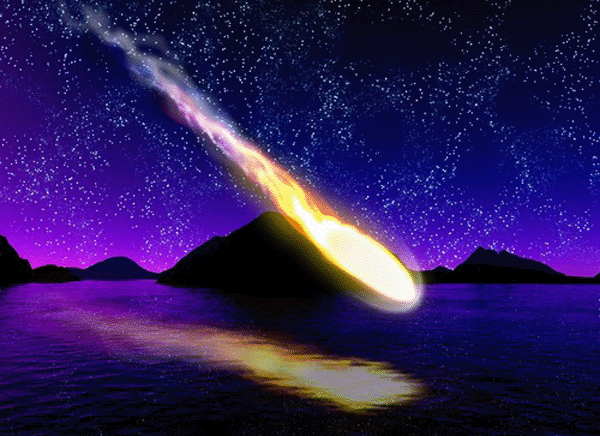 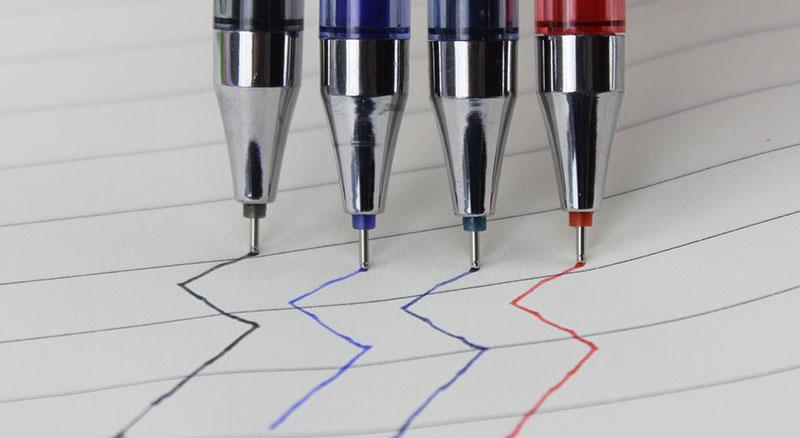 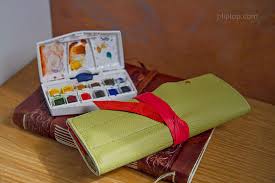 Сила трения - это сила, возникающая при соприкосновении двух тел и препятствующая их относительному движению
Причины возникновения
Шероховатость поверхности


Межмолекулярное притяжение
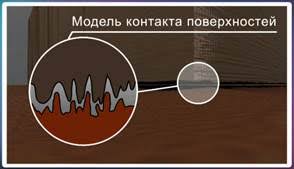 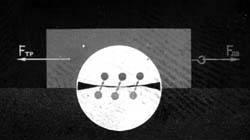 Виды трения
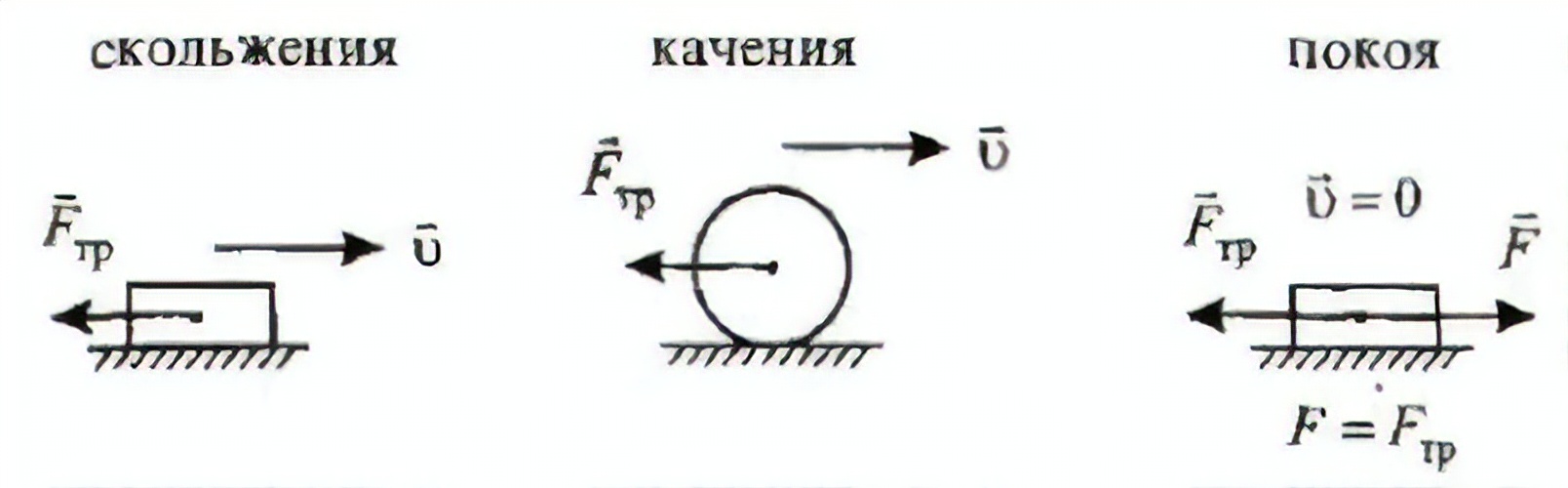 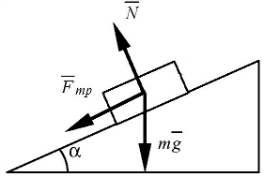 Fтр = U*N
U - Коэффицент трения
N - Cила реакции опоры